İlkokulda Temel Matematik
Dr. Öğretim Üyesi Zeynep AKKURT DENİZLİ
Ankara Üniversitesi
Eğitim Bilimleri Fakültesi
SAYILAR
Sürekli, ardı ardına gruplama yaptığımız ardışık gruplamada gruplamaların her birine …………..   denir.

Her bir gruptaki eleman (birlik-onluk-yüzlük) 
sayısını gösteren sembole  ……… denir.

Her bir ardışık grubu oluşturan eleman 
sayısına  ……..denir. Örneğin ardışık onluklar 
Oluşturuyorsak ….  10’dur
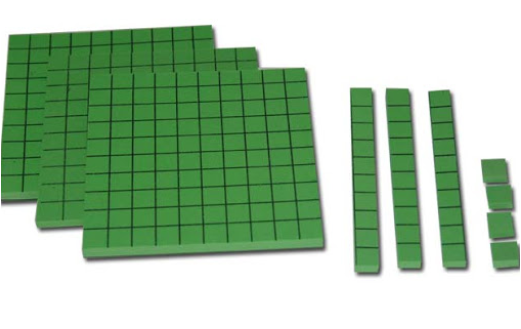 SAYILAR
Ardışık gruplamada basamaklar oluşturulur:

Birlikler grubuna birler basamağı,
Onluklar grubuna onlar basamağı,
On onluklar  grubuna on onluklar (yüzler) basamağı
……
denir.
SAYILAR
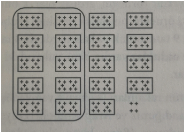 Ardışık gruplama
194 sayısı için;

1,9 ve  4 rakam (sayı değeri),

Gruplamaların her birinde onluklar olduğu için taban 10’dur.
SAYILAR
1785 sayısı için basamakların sayı değeri ve basamak değerini belirleyelim!

Problem: 

Onlu ardışık gruplamaya göre 87 bulduğumuz bir grup boncuğun sayısını beşli ardışık gruplama ile kaç buluruz?

Bu sayma sisteminde tabanın ismi ne olur? 

Rakamlar nelerdir?
SAYILAR
Altmışlı sayma  (Açılar ve saatte- Sümerler)
  0 ve 1’den oluşan ikili sayma (Elektrik devreleri için açık-kapalı olma durumu)

Sizce konumlu saymaya dayanmayan bir sistem var mı?
SAYILAR
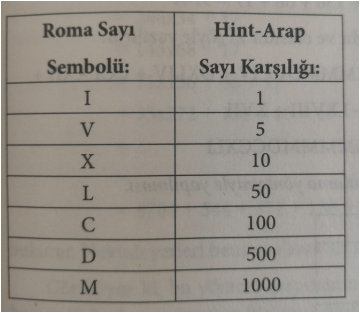 MDL sayısının değeri nasıl bulunur? 

  Sembollerin tekrarını önlemek için        örneğin; 9 için VIIII yerine (9<10 olduğundan I sembolü X sembolünün soluna gelir.) IX sembolü kullanılır. 

Eksiltme Özelliği: AB sayısında A<B ise sayı değeri B-A olur.
SAYILAR
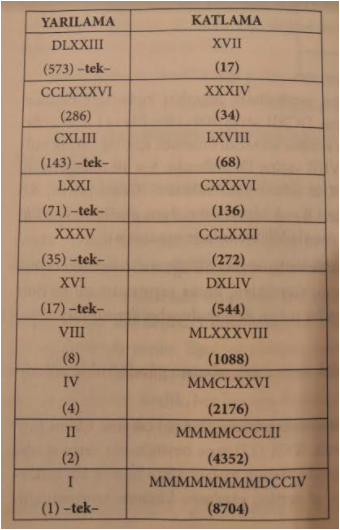 Yarılama ve katlama
  Soru: Romalılar  XVII . DLXXIII işlemini
nasıl yapıyorlardı?
   (17x573=9741) 
 
  (8704+544+272+136+68+17=9741)
SAYILAR
Bir sayının farklı tabanda yazılması
    
   (10101)5   sayısını 2 tabanında nasıl yazarız? 
  
   Öncelikle nasıl bir yol izleyeceğinizi düşününüz?
SAYILAR
Bir sayının farklı tabanda yazılması
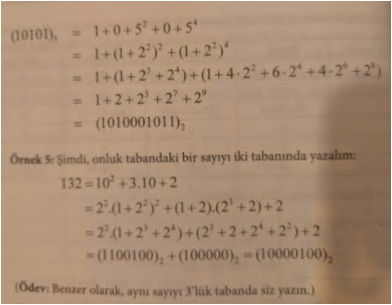 SAYILAR
Bir sayının farklı tabanda yazılması
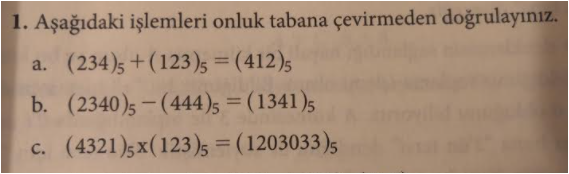 Tam Sayılar ve Bölünebilme
Bir sayının 3’e bölümünden kalanı nasıl buluruz?
  Bir sayının 2’ye bölümünden kalanı nasıl buluruz?
  Bir sayının 9’a bölümünden kalanı nasıl buluruz? 
  Bir sayının 11’e bölümünden kalanı nasıl buluruz?
  Bir sayının 4’e bölümünden kalanı nasıl buluruz?
Temel Geometri
Nokta
Doğru 
Doğru parçası
Işın
Düzlem
Açılar
Çokgenler
Temel Geometri
M.3.2.4. Geometride Temel Kavramlar Terimler veya kavramlar: nokta, doğru, ışın, doğru parçası, açı 

M.3.2.4.1. Noktayı tanır, sembolle gösterir ve isimlendirir. 

M.3.2.4.2. Doğruyu, ışını ve açıyı tanır. Doğruyu ve ışını tasvir eder, açıya çevresinden örnekler verir. 

M.3.2.4.3. Doğru parçasını çizgi modelleri ile oluşturur; yatay, dikey ve eğik konumlu doğru parçası modellerine örnekler vererek çizimlerini yapar.
Temel Geometri
M.5.2.1. Temel Geometrik Kavramlar ve Çizimler
Terimler veya kavramlar: Dik açı, dar açı, geniş açı, paralellik, doğru, doğru parçası, ışın, dikme
Semboller: , // , AB, [AB], |AB|, [AB, AB, AB, AB, m(Â)

M.5.2.1.1. Doğru, doğru parçası, ışını açıklar ve sembolle gösterir.
Aynı düzlemdeki iki doğrunun birbirlerine göre durumları (kesişen, paralel, çakışık) ele alınarak sembolle
gösterilir.
Temel Geometri
M.5.2.1.2. Bir noktanın diğer bir noktaya göre konumunu yön ve birim kullanarak ifade eder.
a) Kareli, noktalı kâğıt vb. üzerinde çalışmalar yapılır. Örneğin A noktası B noktasının 3 birim sağında/
solunda; 2 birim aşağısında/ yukarısında; 4 birim sağının/solunun 2 birim yukarısında/aşağısında gibi
b) Gerçek hayat durumları ile ilgili örneklere de yer verilir.
Temel Geometri
M.5.2.1.3. Bir doğru parçasına eşit uzunlukta doğru parçaları çizer.
Kareli, noktalı kâğıt vb. üzerinde yatay, dikey veya eğik konumlu doğru parçaları üzerinde çalışılması sağlanmalıdır.
Temel Geometri
M.5.2.1.4. 90°’lik bir açıyı referans alarak dar, dik ve geniş açıları oluşturur; oluşturulmuş bir açının dar, dik ya da geniş açılı olduğunu belirler.

a) Kareli, noktalı kâğıt vb. üzerinde çalışmalar yapılır.
b) Açıları belirlerken veya oluştururken referans olarak bir kâğıdın köşesinin, gönyenin veya bir açıölçerin kullanılması istenebilir.
c) Açılar isimlendirilerek ifade edilir.
Temel Geometri
M.5.2.1.5. Bir doğruya üzerindeki veya dışındaki bir noktadan dikme çizer.

M.5.2.1.6. Bir doğru parçasına paralel doğru parçaları inşa eder, çizilmiş doğru parçalarının paralel olup olmadığını yorumlar.

a) Kareli, noktalı kâğıt vb. üzerinde çalışmalar yapılır.
b) Gerçek hayat durumlarıyla ilişkilendirmeye yönelik çalışmalara da yer verilir.